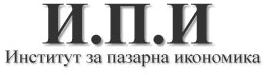 Алтернативен бюджет за 2014 г.
5 ноември 2013 г.
www.ime.bg
1
Макрорамка за 2014
Икономически ръст от 1,8% – възможен, но трудно достижим
Не се отчитат два сериозни риска:
Рецесията в ЕС да продължи и през 2014 г. (МВФ прогноза за 2013: - 0,4%; за 2014: 1%)
Политическата криза в България да не затихне или да се разрасне през 2014 г.
2
3
4
Нужда от буфери
Продължаващото увеличение на дълговото бреме в ЕС ще потиска растежа в средносрочен план
Буфер: задържане на 5% от разходите на ПРБК; предоставят се, ако не се превиши бюджетното салдо
Балансираният бюджет – по-сериозен буфер
По този начин се осигуряват близо 1,5 млрд. лева резерв в случай на неблагоприятен сценарий
5
Консолидирана фискална програма 2007 – 2016
6
Алтернативен бюджет
Бюджетът като инструмент за растеж, а не обслужващ самия себе си
Устойчив на шокове, особено на политически такива
Край на дефицитното харчене и намаление на някои данъци
Бюджет на регионите, но не чрез политически решения, а чрез данъчни правомощия
Избор за данъкоплатците в осигурителните системи
7
Данъчни промени
Премахване на данък “дивидент” (сега 5%)
Премахване на данък “лихва” (сега 10%)
10% данък върху ЕТ (сега 15%)

Ограничаване на данъчните преференции - облекчения за земеделци, ваучери за храна, преференциален ДДС върху туризма
Постепенно покачване на акциза върху цигарите – увеличение на минималния акциз от 148 на 154 лв. на 1000 цигари
8
Мерки за балансиран бюджет
Свиване на текущите разходи (заплати и издръжка) в публичния сектор с 10% от планираните:
Функционален анализ и фокус върху силовите ведомства
Без да се пипат разходите за образование
Ограничаване на субсидиите от бюджета:
Премахване на националните доплащания за земеделските производители и създаване на фонд за приоритетно проектно финансиране
Ограничаване на субсидиите за закъсали държавни компании и стъпки за приватизация
9
Развитие на регионите
Фискална децентрализация вместо “фонд” за регионално развитие
Прехвърляне на 1/5 от приходите от подоходен данък към общините (около 500 млн. лв.)
Насочването на ресурс за инвестиции на местно ниво е естествено – на база генерирани доходи, а не с политическо решение
10
Пенсионна реформа
Покачването на възрастта за пенсиониране да продължи по план (спестява 46 млн. лв.):
автоматичните механизми (обвързаност с продължителността на живота) да се задействат чак след края на плануваното покачване
Прехвърляне на 2 процентни пункта от пенсионната вноска към частен фонд, както беше планирано преди повече от 10 години
11
Здравна реформа
Разбиване монопола на НЗОК и прехвърляне на 2 процентни пункта от здравната вноска към избран частен фонд
Стимули за работещите да се осигуряват и възможност на частната инициатива да предостави по-добра услуга и да отговори на индивидуалните предпочитания на хората
12
Консолидирана фискална програма (млн. лв.)
13
14
15
Ефекти от алтернативен бюджет
Устойчиви публични финанси – по-малко зависими от политическата криза в страната
Ефективни харчове и средства за инвестиции в регионите
Повече избор за данъкоплатците в осигурителните системи
По-бързо възстановяване и повече работни места
16
Здравеопазване и демография
17
Някои финансови показатели в здравеопазването
НЗОК – излишъци 2007-2010 г.; балансирани след това
Дългове на болници:
2005 – 185 млн. лв. (Радослав Гайдарски)
2013 – 326,5 млн. лв. (Таня Андреева)
Първа година на дефицит – 105-150 млн. лв.
Прехвърля се за 2014 г., а пари ще има ли?
18
Правителствените приоритети за 2014 г.
Запазване на нормалното функциониране на системата
Част от приходите да се спестят
Повече разходи за заплати и техника
Централизирани търгове на лекарства
Помощ за лечебни заведения в трудно достъпни райони
19
Проблемите
От една страна – неефективни разходи
От друга – недофинансирана система:
Декларирани, но неизплатени вноски
Държавата не е коректен платец
250 хил. не искат да се осигуряват (Р. Тодорова)
20
Разбивка на приходите в НЗОК
21
Решенията
Прехвърляне на 2 процентни пункта от осигуровката в частни фондове
ОПЛ, специалист, изследвания, дентални услуги, профилактика
Изготвяне на програма с широка обществена подкрепа за постепенното увеличаване на този дял
Превръщане на държавата в коректен платец
22
23
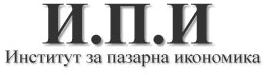 Алтернативен бюджет за 2014 г.
5 ноември 2013 г.
www.ime.bg
24